АРТИКУЛЯЦИОННАЯ ГИМНАСТИКА С БИОЭНЕРГОПЛАСТИКОЙ
Учитель-логопед 
Гришко Марина Викторовна
Красивая, четкая речь – важнейшее условие всестороннего полноценного развития детей.
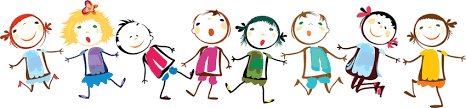 «Ум ребенка находится на кончиках его пальцев»
                                              В. А. Сухомлинский
Исследования отечественных физиологов подтверждают связь развития рук с развитием мозга. Центры, отвечающие за речь и движения пальцев рук, в головном мозге человека расположены очень близко. Стимулируя мелкую моторику и активизируя тем самым соответствующие отделы мозга, мы активизируем и соседние зоны, отвечающие за речь.
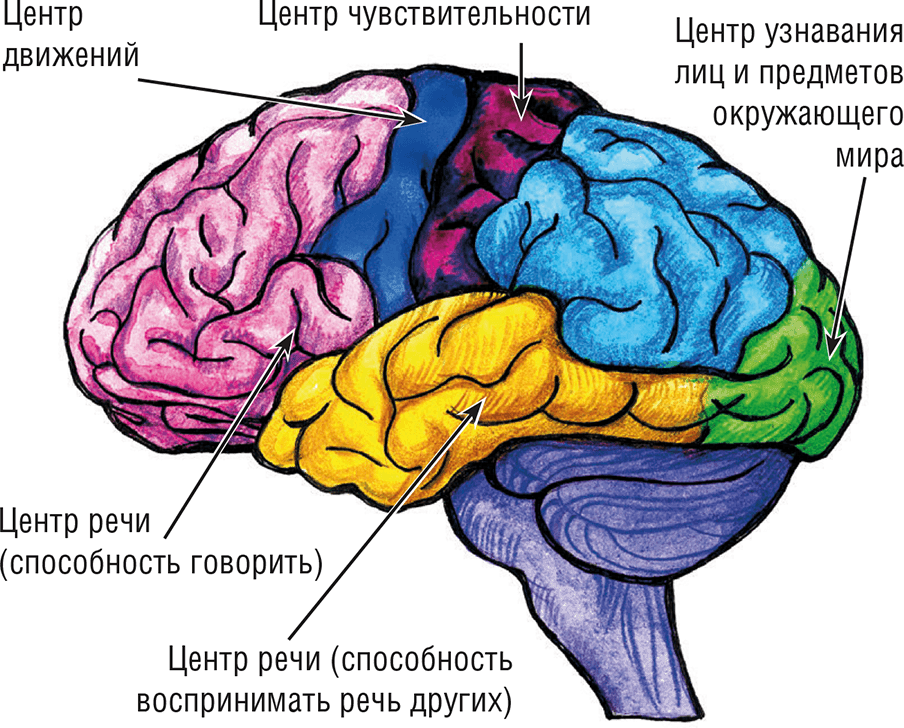 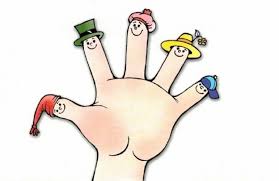 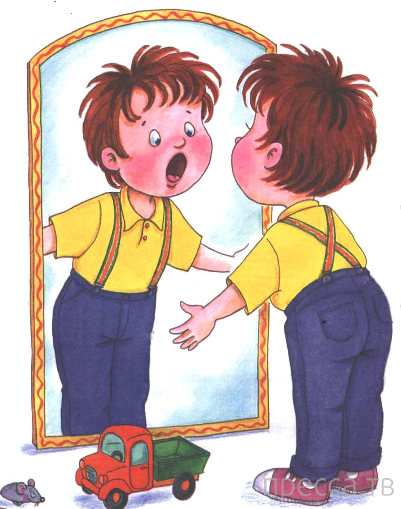 Как известно, для формирования необходимых и полноценных артикуляционных укладов, а также развития мышц речевого аппарата используется артикуляционная гимнастика.
Ежедневные занятия гимнастикой, к сожалению, снижают интерес детей к этому процессу, что в свою очередь, приводит к уменьшению эффективности от выполнения артикуляционных упражнений.Поэтому предлагаю вам обратиться к нестандартному методу выполнения артикуляционной гимнастики – с использованием биоэнергопластики.
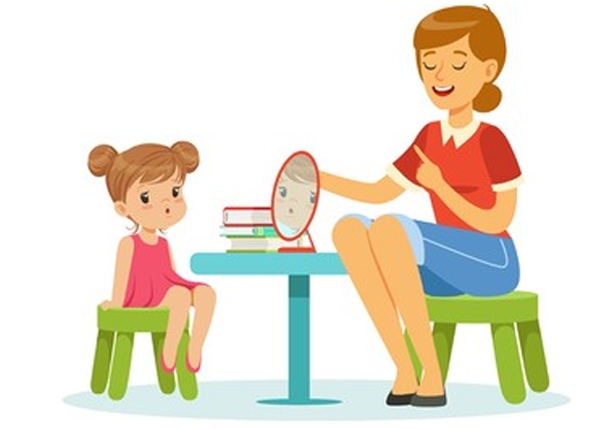 Что такое биоэнергопластика?
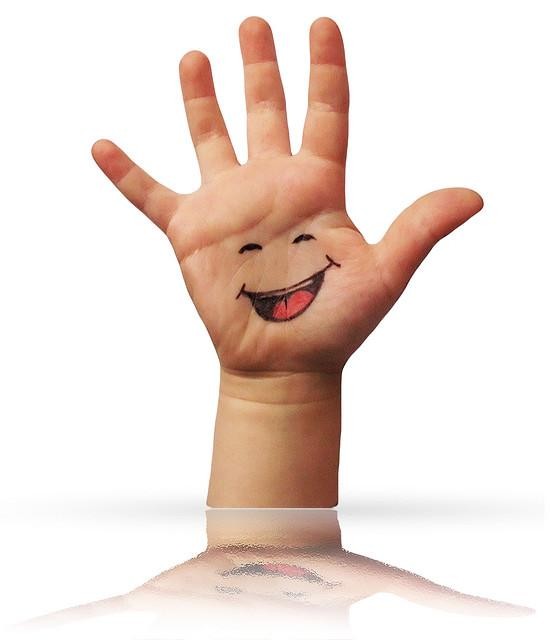 Термин «биоэнергопластика» включает в себя три базовых понятия:  «био»,  «энергия» и «пластика». 
«био» - человек как биологический объект
«энергия» – сила, необходимая для выполнения определенных действий. 
«пластика» – плавные движения тела, рук.
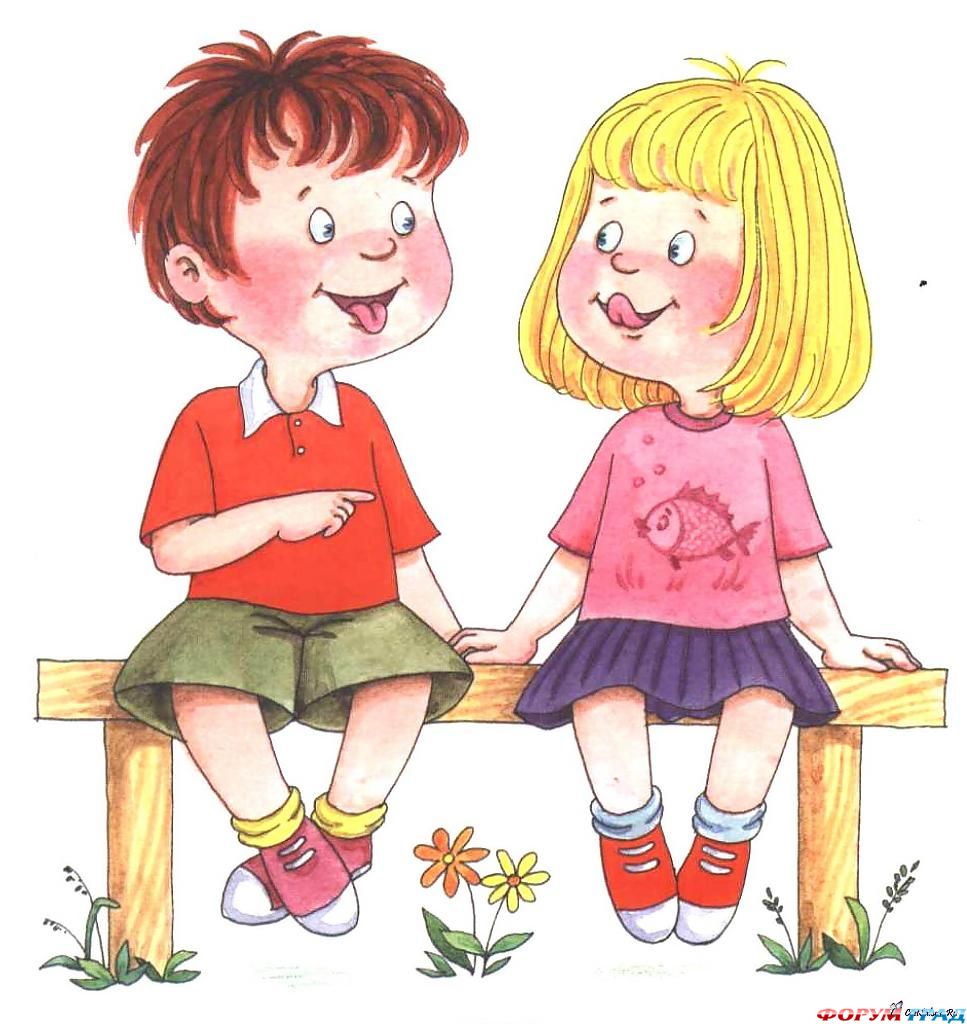 Суть этого метода состоит в соединении плавных движений кистей рук с движениями органов артикуляционного аппарата. В момент выполнения артикуляционного упражнения рука показывает, где и в каком положении находятся язык, нижняя челюсть или губы.
Синхронное движение кистей рук с движениями артикуляционных органов     способствует:
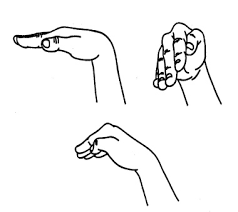 быстрому освоению ребенком правильного положения языка, губ, челюсти,
    активизирует: 
внимание, мышление 
      развивает:
 чувство ритма
пальцевую моторику
ориентировку в пространстве
благотворно воздействует на психику ребенка
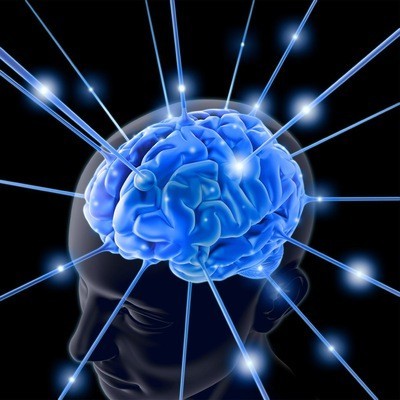 Использование биоэнергопластики существенно ускоряет коррекцию неправильно произносимых звуков у детей с нарушенными кинестетическими ощущениями, поскольку работающая ладонь во много раз усиливает импульсы, идущие к коре головного мозга от языка
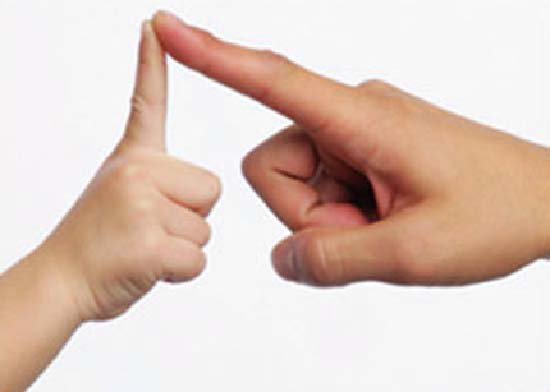 «Любая мысль заканчивается движением»
                                                          И. П. Павлов
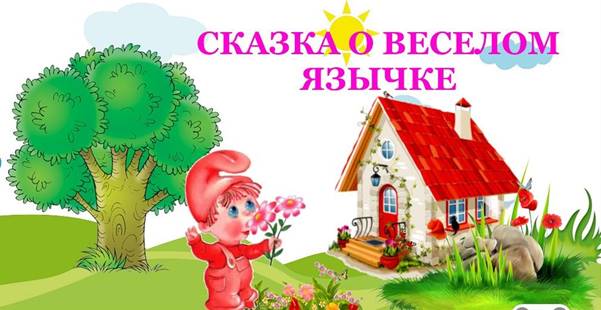 Первый этап (подготовительный).
Знакомим детей с органами артикуляции, выполняем артикуляционную гимнастику перед зеркалом с использованием сказок о Язычке (упражнения выполняются сидя перед зеркалом, руки в процесс не вовлекаются).
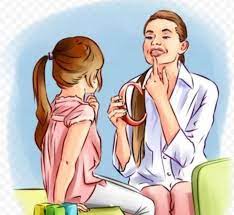 Второй этап
Педагог сопровождает гимнастику движениями ведущей руки. Таким образом, ребенок привыкает к движениям руки и запоминает их. 
Рука ребенка в упражнения не вовлекается.
Третий  этап
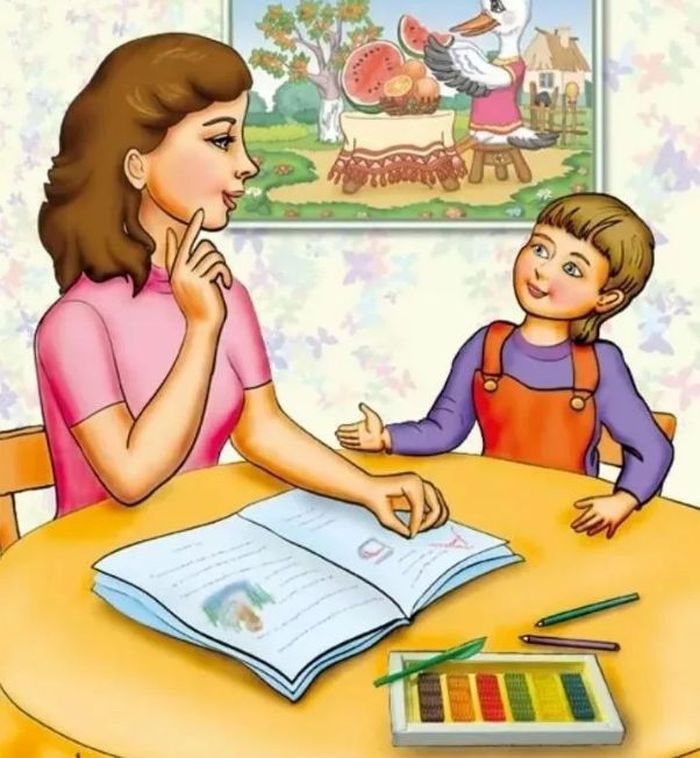 Артикуляционная гимнастика выполняется с подключением ведущей руки ребенка. Постепенно подключается и вторая рука
Четвертый  этап (заключительный)
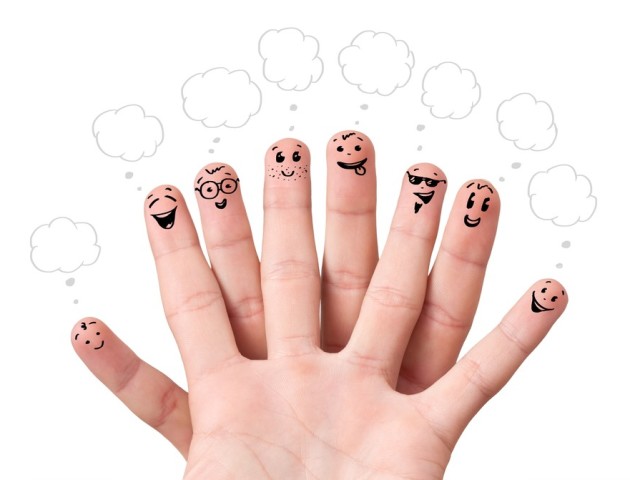 На заключительном этапе, когда ребенок полностью освоил упражнения, педагог  рассказывает сказку, а ребенок самостоятельно выполняет артикуляционные упражнения с движением рук.
Рекомендации по проведению гимнастики с биоэнергопластикой
Учитывать индивидуальные особенности детей. 
Подключать руки ребенка только при полном освоении артикуляционного упражнения и выполнении его без ошибок. 
Следить за тем, чтобы кисти ребенка не напрягались, движения были плавными и раскрепощенными. 
Соблюдать синхронность и точность действий речевых органов и кистей рук. 
 Соблюдать последовательность выполнения упражнений с усложнением и ускорением темпа.
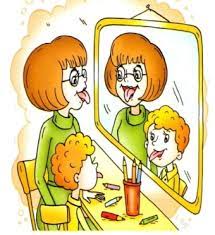 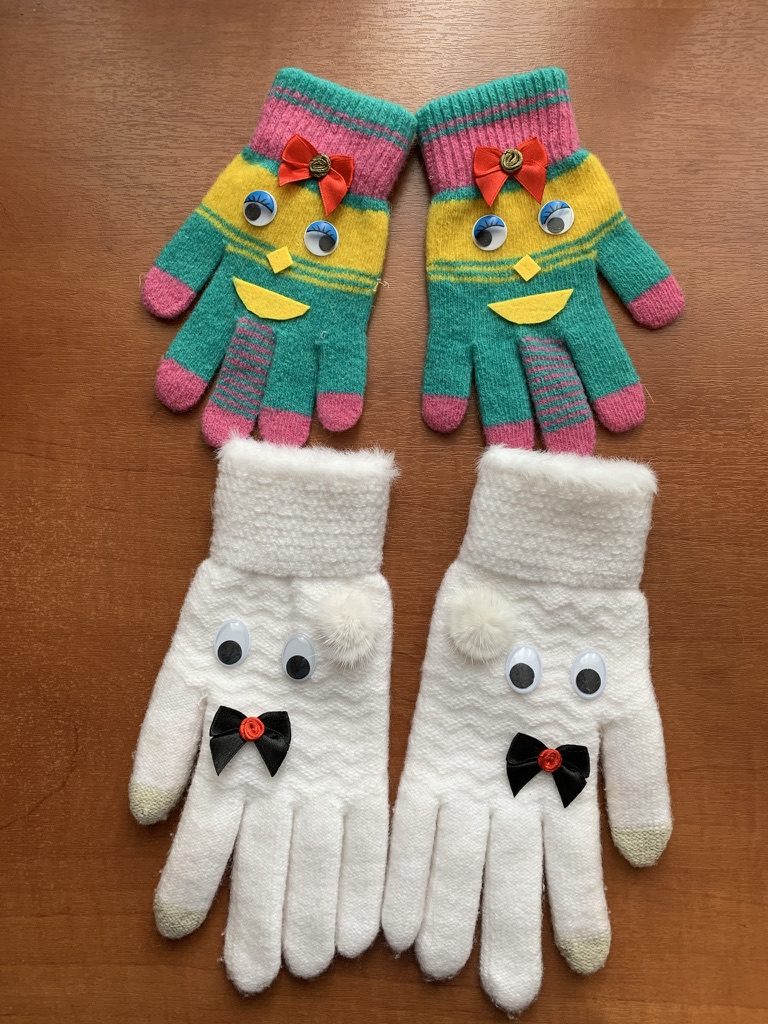 С целью повышения заинтересованности ребенка в таких       упражнениях применяются:
стихи 
счет
«Волшебные перчатки»
«Бегемотик»
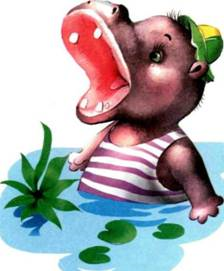 Рот пошире открываем,
В бегемотиков играем:
Широко раскроем ротик,
Как голодный бегемотик.
Закрывать его нельзя,
До пяти считаю я.
А потом закроем рот
Отдыхает бегемот.
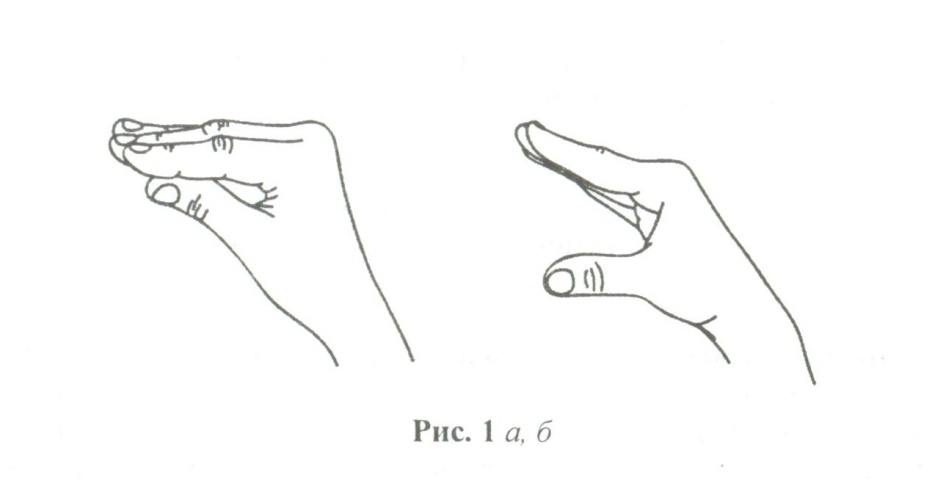 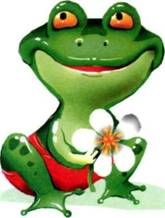 «Лягушки»
Подражаем мы лягушкам:
Тянем губы прямо к ушкам.
Дотянулись, улыбнулись,
А потом домой вернулись.
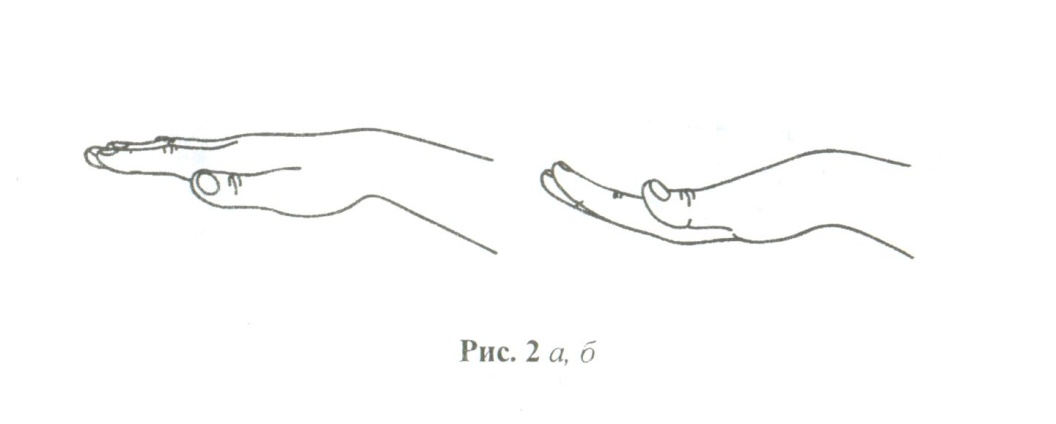 «Слон»
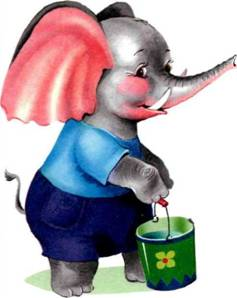 Я водичку набираю
И ребяток поливаю!
Буду подражать слону!
Губы «хоботом» тяну.
А теперь их отпускаю
И на место возвращаю.
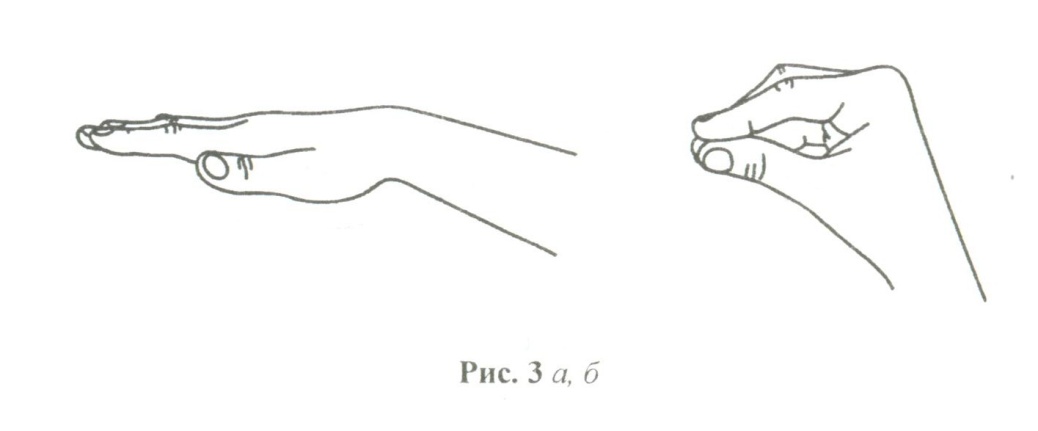 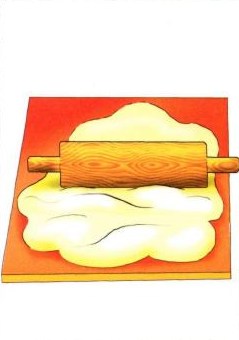 «Месим тесто»
Мы испечь блины решили,
Много теста замесили.
Чтобы было веселей,
Пригласили всех друзей.
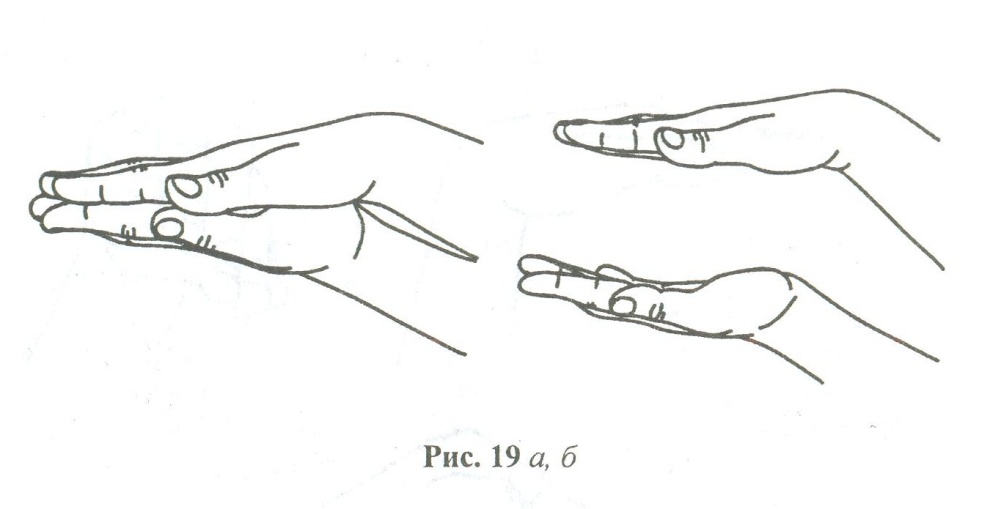 «Лопатка»
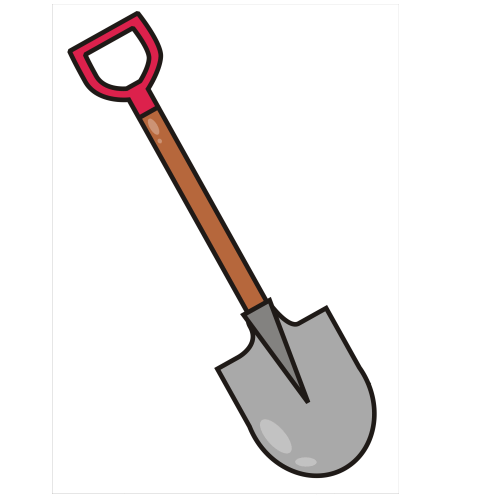 Широкий, как лопатка,
Лежит наш язычок.
Он дремлет сладко-сладко,
Улегся – и молчок.
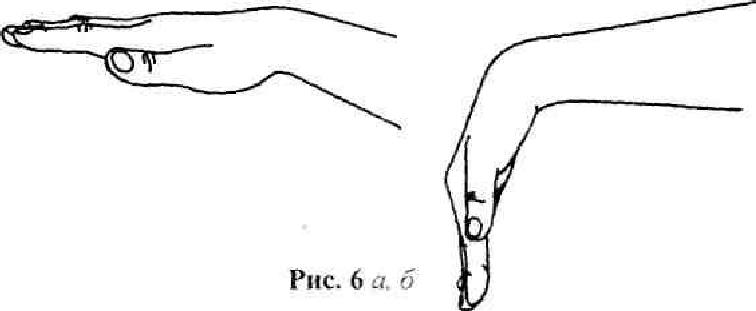 «Расческа»
Наши зубки — гребешок, 
Причесали язычок. 
Мы причешем много раз, 
Чтоб он гладким был у нас.
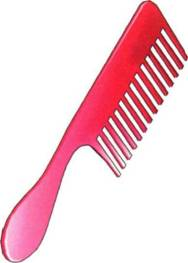 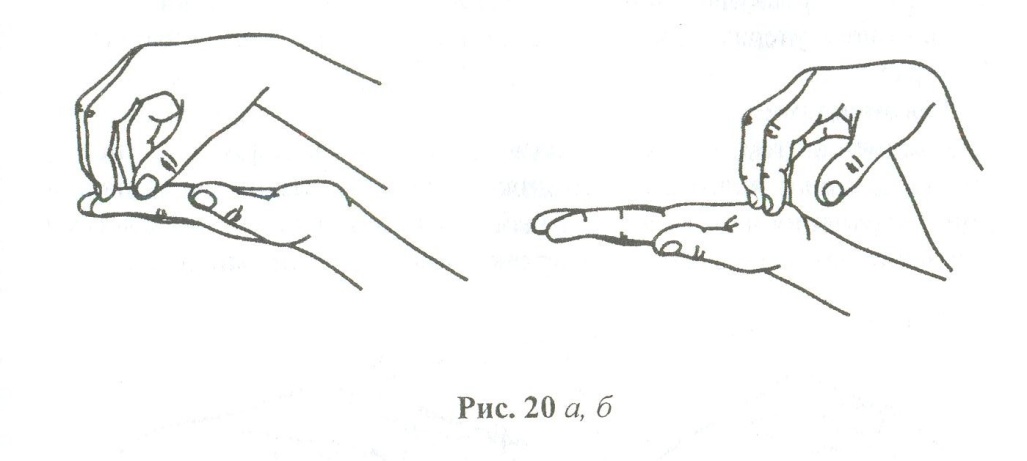 «Часики»
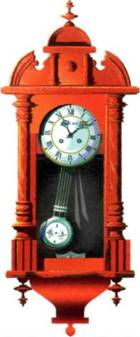 Тик-так, тик-так.
Язычок качался так,
Словно маятник часов.
Ты в часы играть готов?
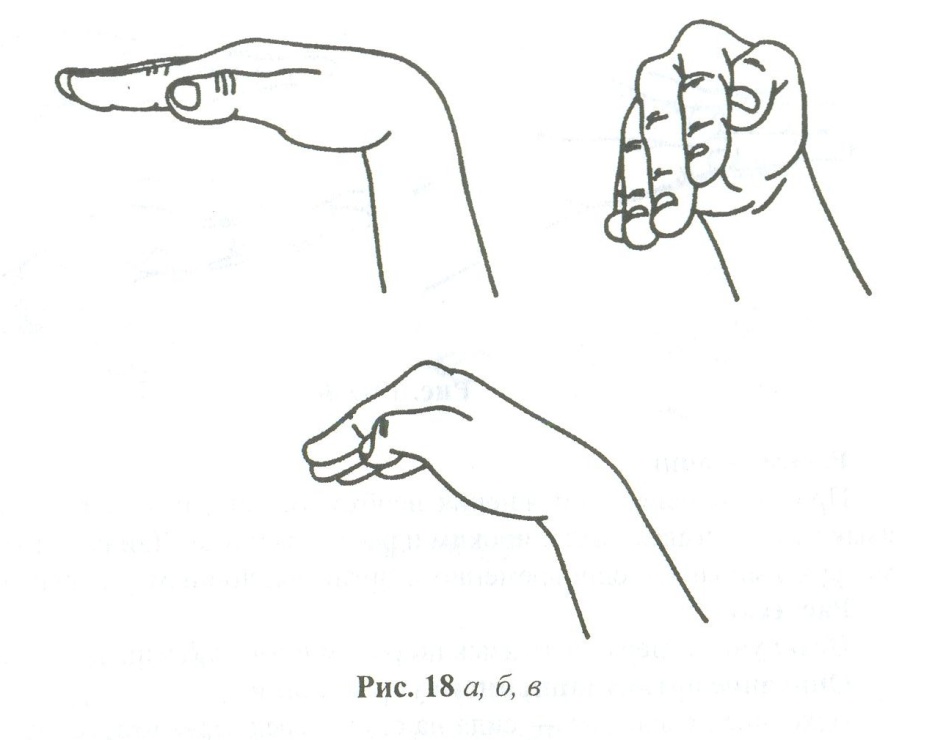 «Качели»
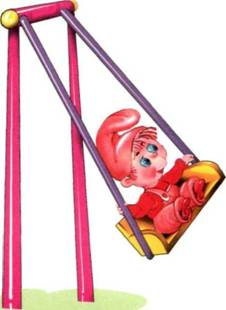 Сели дети на качели
И взлетели выше ели.
Даже солнышка коснулись,
А потом назад вернулись.
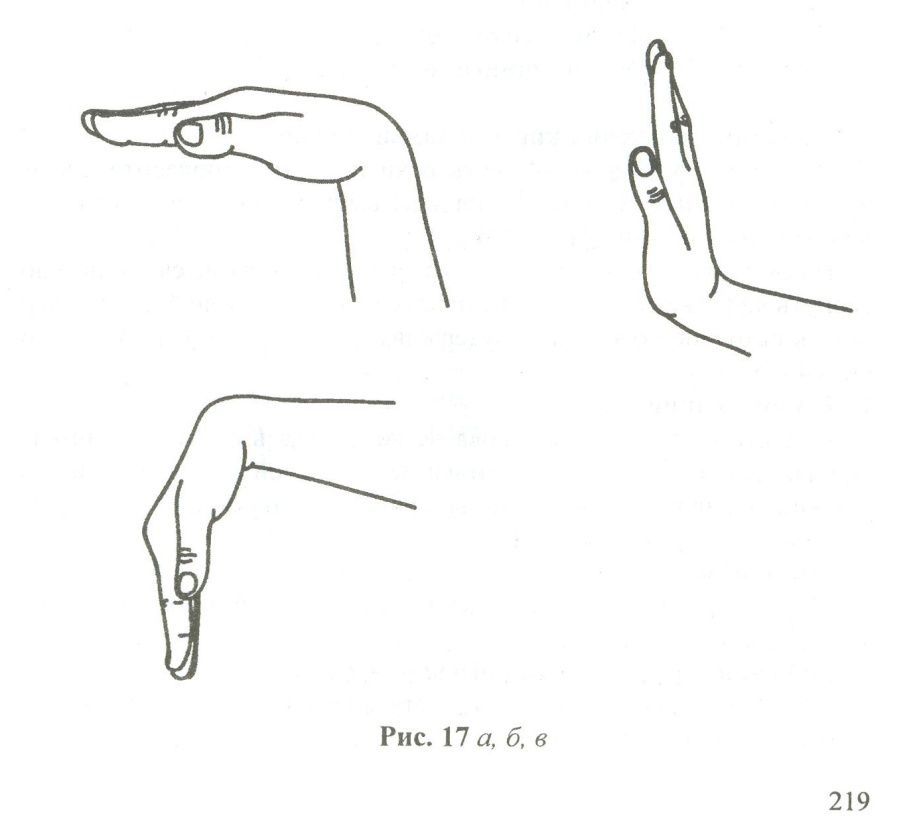 «Лошадка»
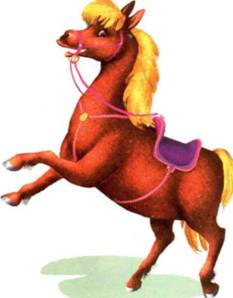 Я - весёлая лошадка,
Тёмная, как шоколадка.
Язычком пощёлкай громко –
Стук копыт услышишь звонкий.
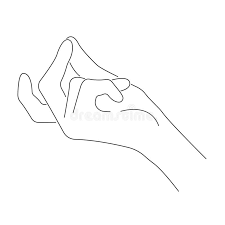 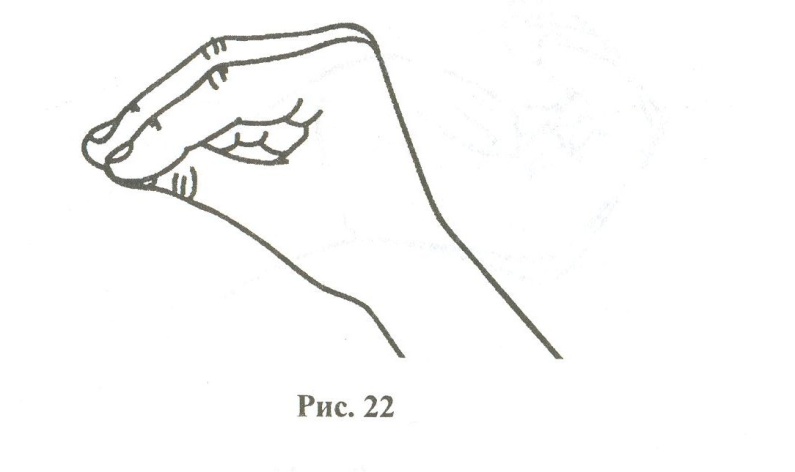 «Чистим зубки»
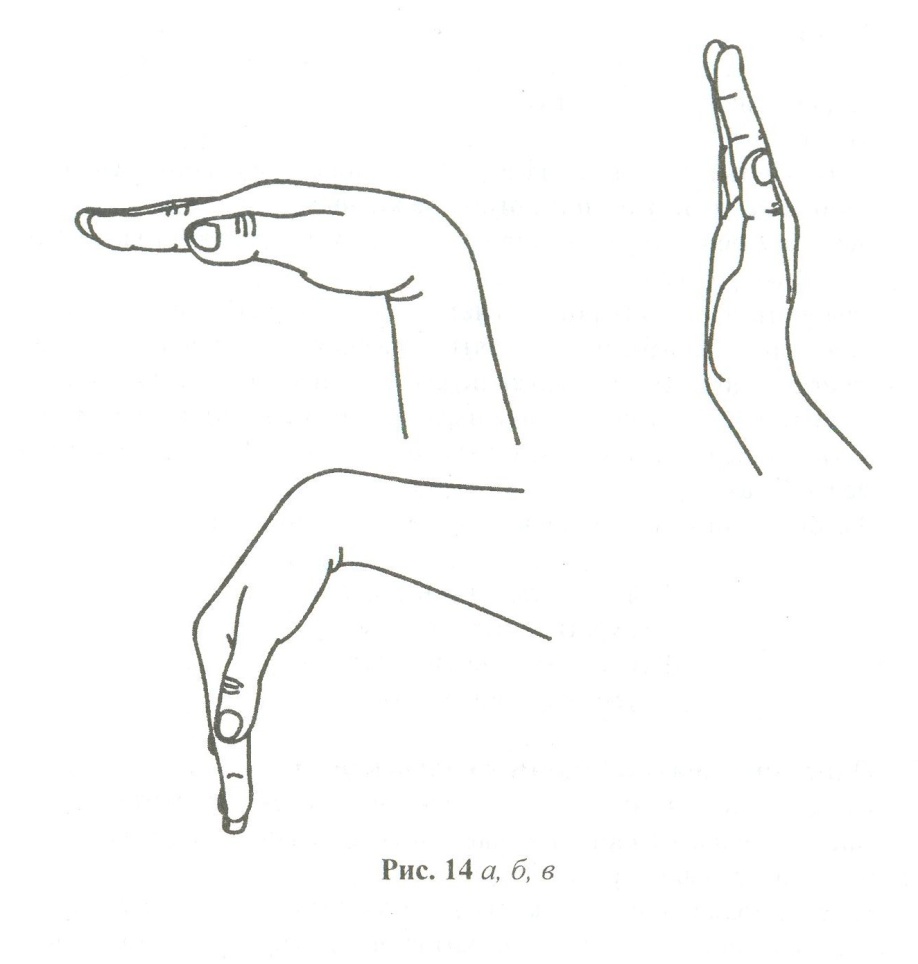 Зубки нужно чистить дважды:
Каждое утро и вечер каждый.
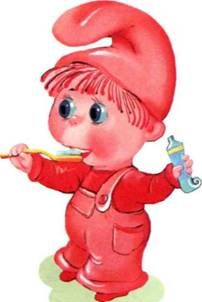 «Чашечка»
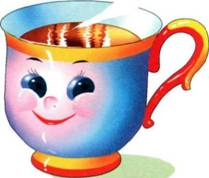 Эту чашечку, дружок, 
Сделал ловкий язычок. 
Нужно нам как можно дольше 
Подержать вот этот ковшик.
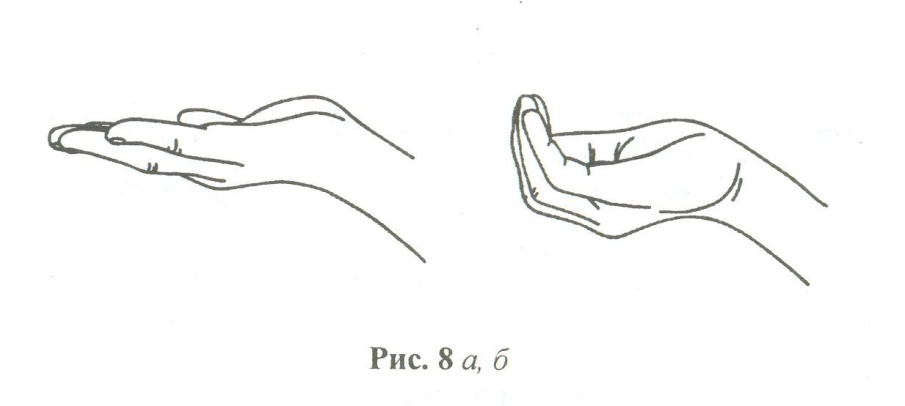 «Индюк»
Я - индюк «балды-балда»
Разбегайтесь кто куда.
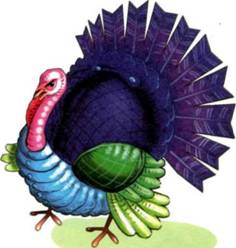 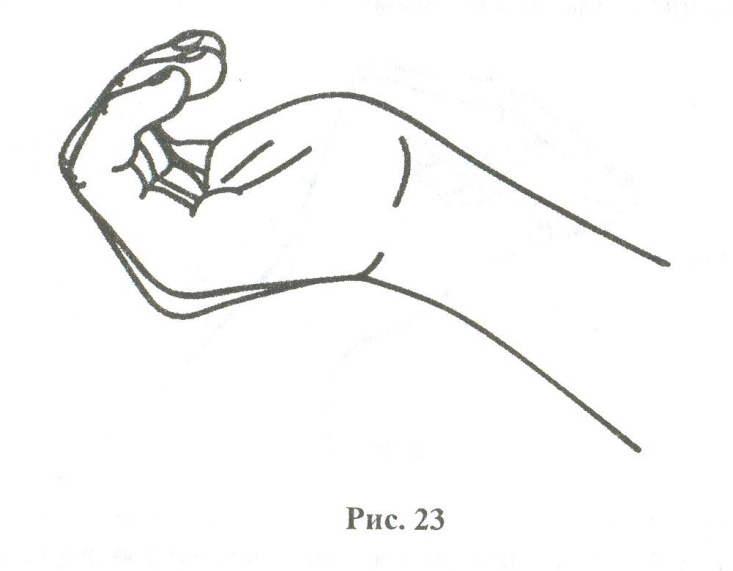 «Змея»
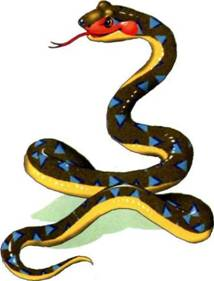 Подражаем мы змее,
С ней мы будем наравне:
Высунем язык и спрячем,
Только так, а не иначе.
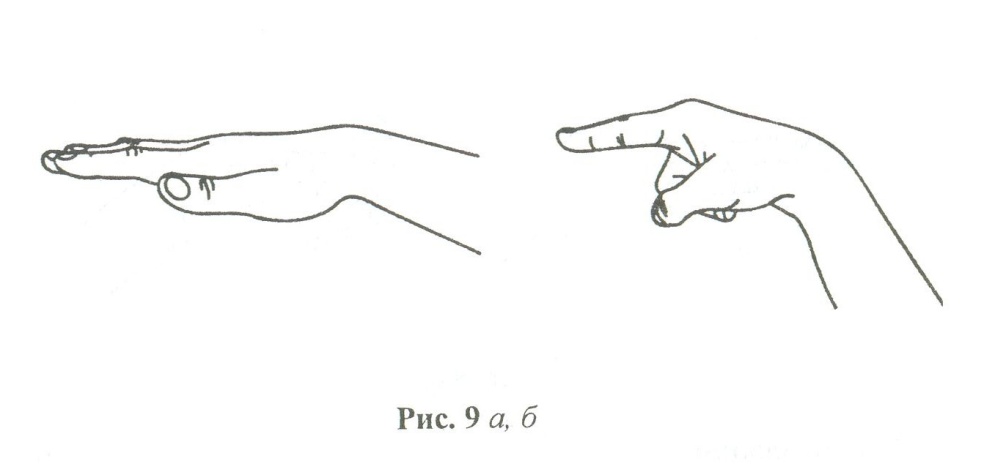 «Парус»
Лодочка под парусом по реке плывёт,
На прогулку лодочка малышей везёт.
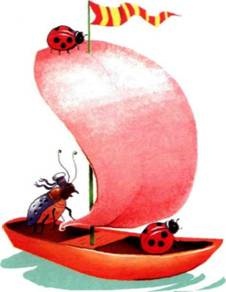 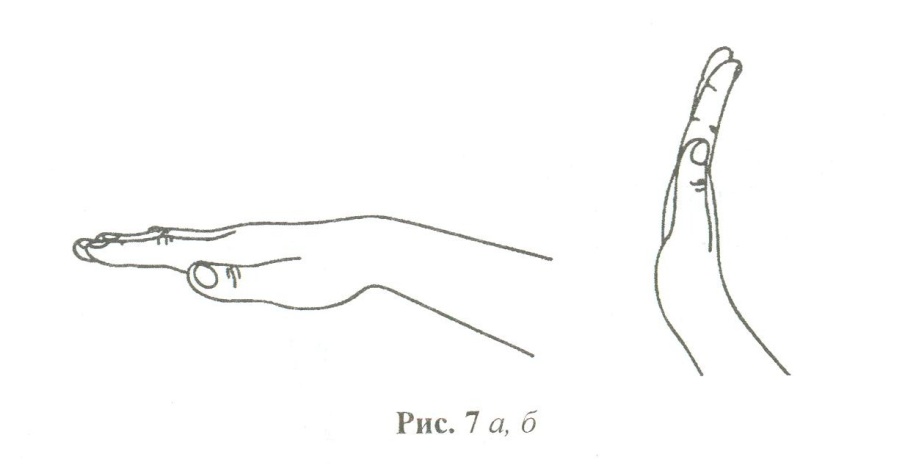 «Маляр»
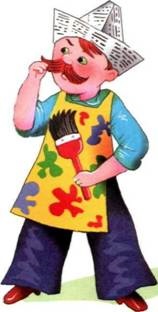 Я сегодня утром встал
И посёлок не узнал:
Каждый столб и каждый дом
Был покрашен маляром.
Если хочешь жить, как в сказке,
Позови на помощь краски!
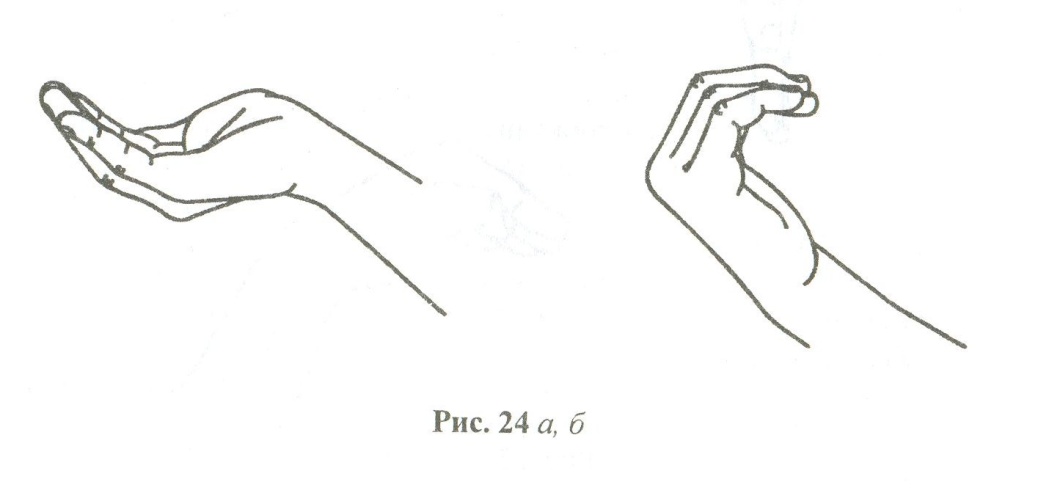 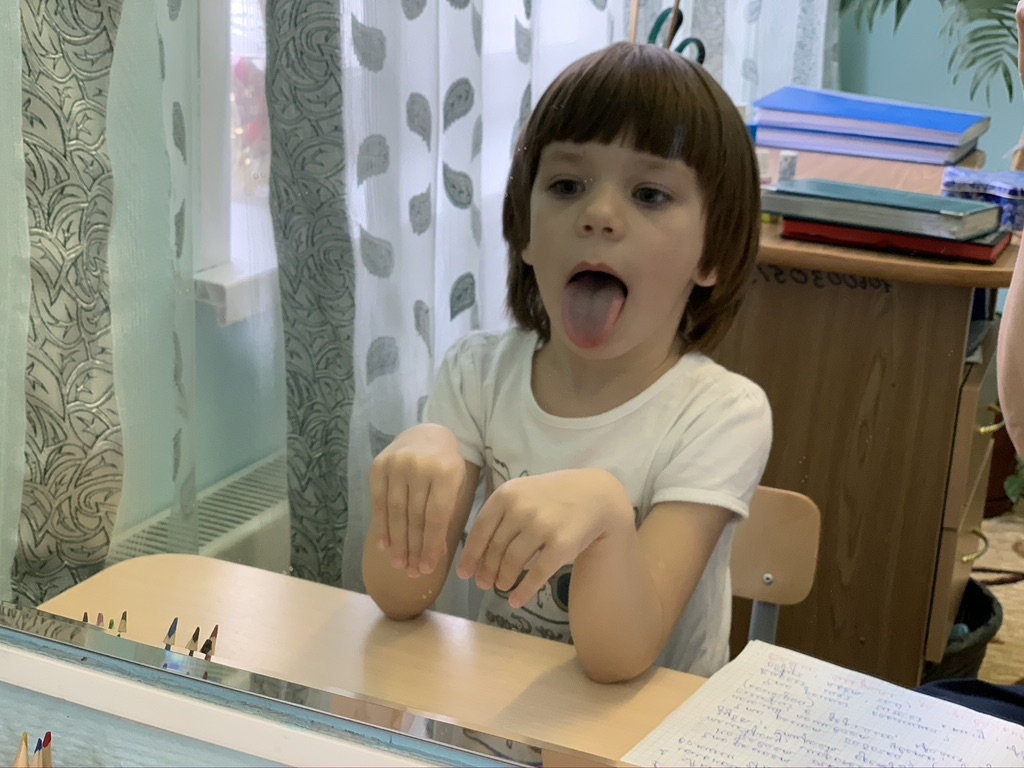 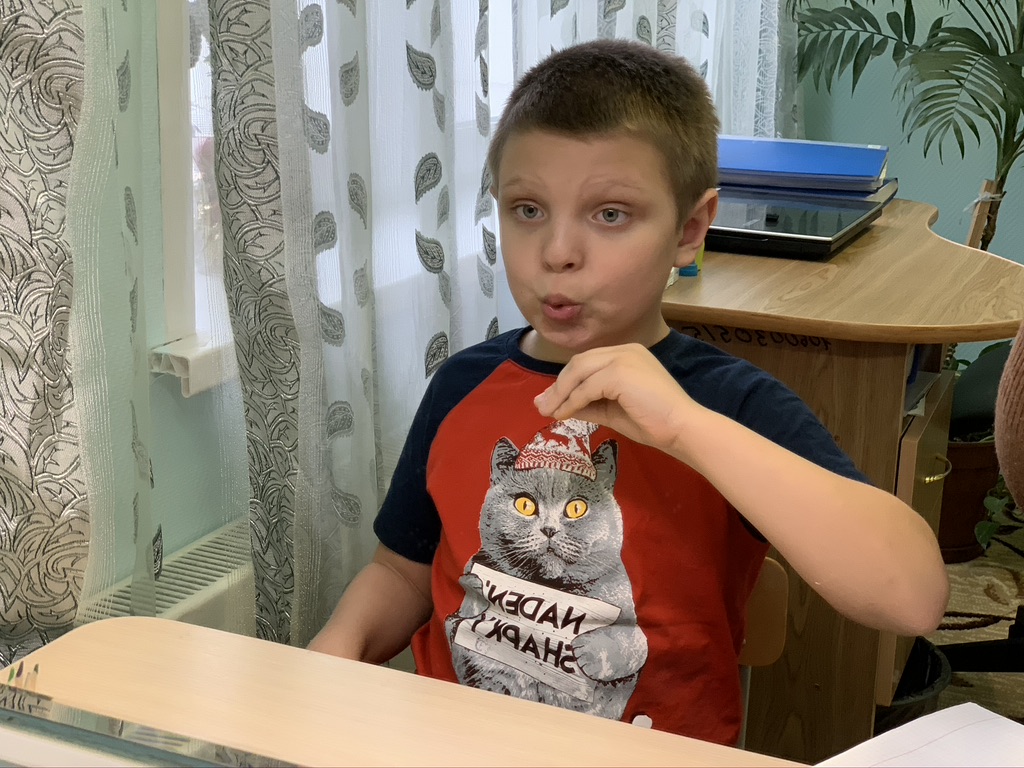 Применение артикуляционной гимнастики с биоэнергопластикой способствует привлечению интереса детей к выполнению упражнений, что значительно увеличивает эффективность гимнастики, способствует развитию артикуляционной, пальчиковой моторики, совершенствованию координации движений, развитию памяти, внимания, мышления.
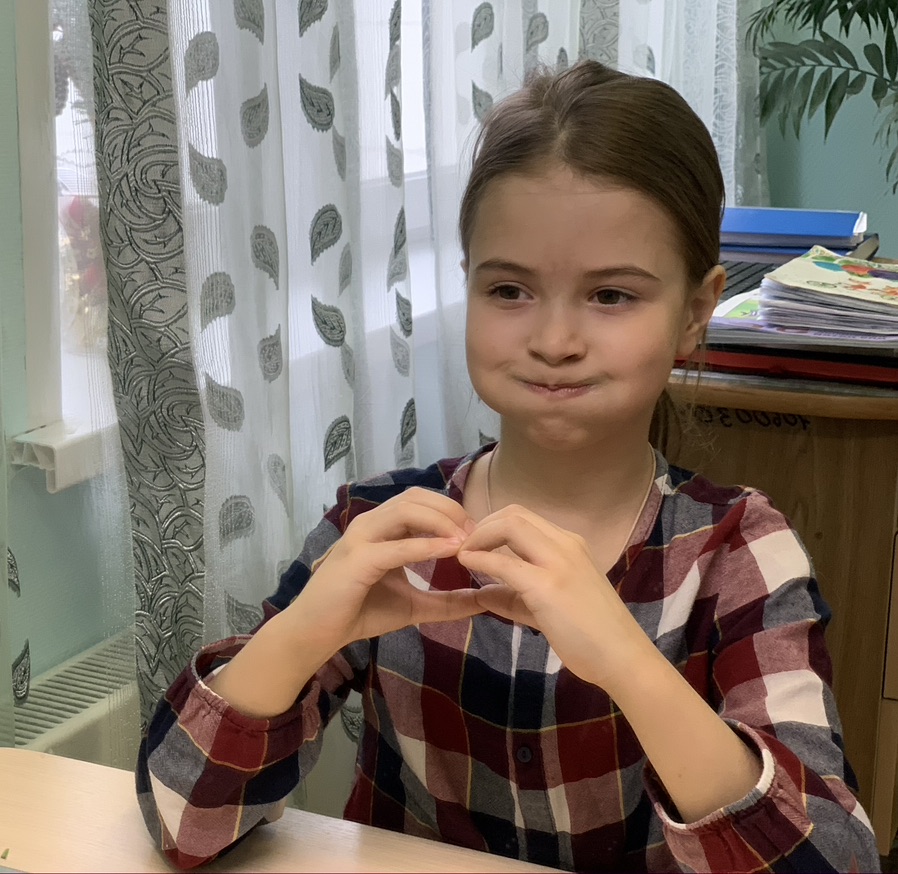 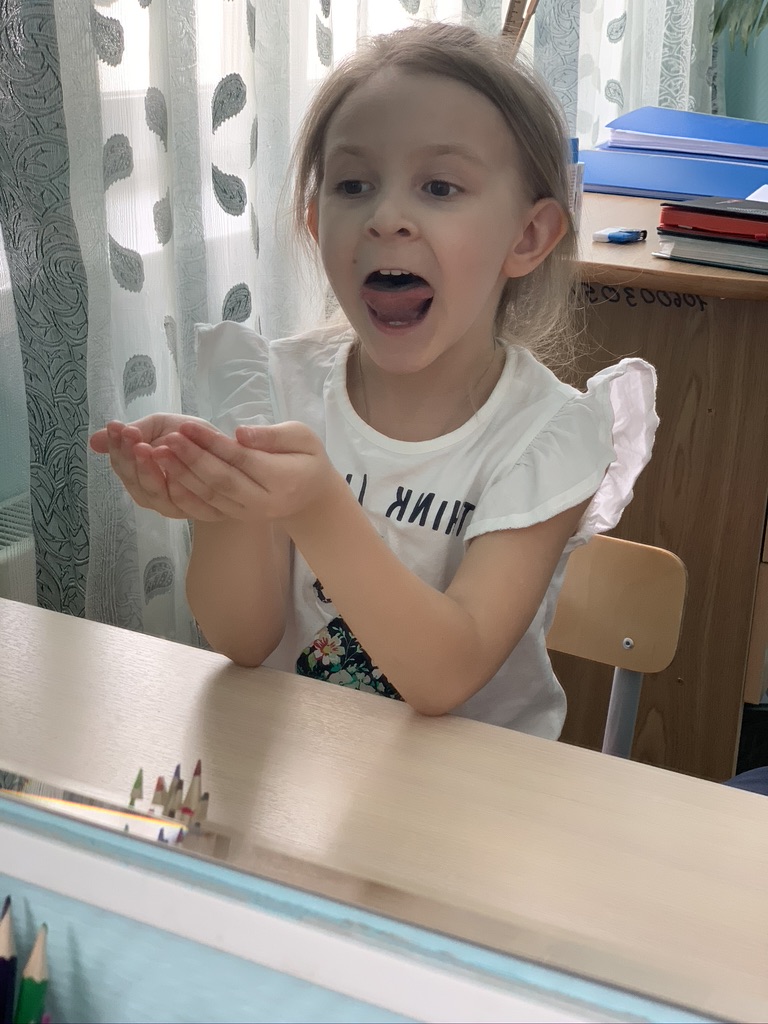 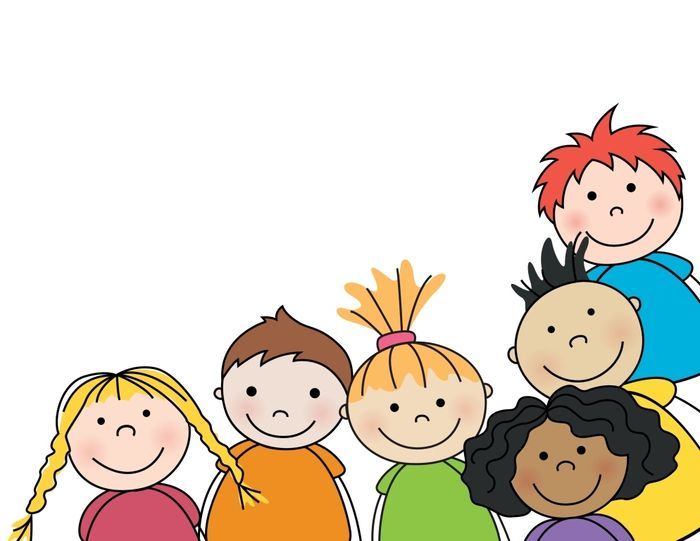 Желаю вам успехов и радости в общении с детьми!